IMPERIAL COLLEGE
LONDON

GE

Overview of Endocrinology 2

Dr Jeannie Todd
Lecture Outline
Hormone Receptors

Hormone mechanism of action at target tissues

Hormone feedback

Biological rhythms
Hormone Receptors 1
The capacity of cell to respond to particular hormone depends on presence of cellular receptors -specific for that hormone


Hormones are usually present in circulation in very low concentrations (10-9 to 10-12M)


Therefore, receptor must have high affinity and high specificity for particular hormone
Hormone Receptors 2
Receptor binding by a hormone leads to biological response

Binding of hormone to receptor is a saturatable process ie. amount of hormone binding is dependent on number of specific receptors on a target cell

The biological response of target cell is determined by number of factors including
concentration of hormone in circulation
 concentration of number of receptors
 affinity of hormone–receptor interaction
Peptide Hormones & Catecholamine Receptors
Peptide/protein and catecholamine  hormones act via receptors situated on cell surface 



Binding of hormone with its receptor  activates an effectors system resulting in generation of  

	-Intracellular signal and second messengers effectors
	-Leads to effect on changes in membrane transport, DNA and RNA synthesis, protein synthesis and hormone release
Peptide Hormones & catecholamine Receptors 2
These receptors are integral membrane proteins interspersed in phospholipid bilayer  on plasma membrane

Two major classes of membrane receptors exist for protein hormones
Guanine nucleotide-binding proteins (G-protein) coupled receptor -eg. ACTH, LH, Catecholamine 

Tyrosine kinase receptor- eg. Insulin, IGF-1,
Peptide Hormones & catecholamine Receptors 3
G-protein coupled receptor
	-Consists of seven transmembrane domains

	-This receptor uses G -protein to couple to specific intracellular effector systems 
	eg Gs  regulatory protein- stimulates adenylate cyclase or Gi regulatory protein)-inhibition adenylate cyclase 

	- G protein consists of 3 subunits- α, β, γ

	-Binding of the hormone to receptor cause α subunit of Gs protein to dissociate from β, γ  subunits and activate adenylate cyclase which convert ATP to cAMP

	-In contrast, binding of the hormone to Gi receptor prevents α subunit of Gi protein to dissociate and therefore inhibits adenylate cyclase

	-Internal second messenger systems include cAMP (ACTH, LH, FSH,TSH), Ca2+ (Vasopressin, angiotensin II), IP3
Hormone Mechanism of Action
1.Action of polypeptide/protein hormones
e.g. ACTH acting on adrenal cortical cell

-ACTH binds to the Gs-protein coupled receptor
-Leads to dissociation of α subunit of Gs protein from β, γ  subunits 
-Leads to activation of adenylate cyclase which convert  ATP to cAMP
Mitochondria
Adenylate 
Cyclase
ATP
cAMP
DNA
StAR protein
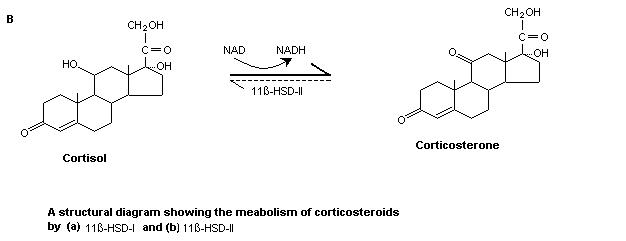 G-protein
ACTH R
Cholesterol
Blood Capillary
Adrenal Cortical Cell (Cytoplasm)
Adrenal Cortical 
Cell (Nucleus)
Hormone Mechanism of Action
Action of polypeptide/protein hormones e.g. ACTH
-Major mechanism by which intracellular cAMP regulates cellular function is through binding to cAMP dependant Protein Kinases
-Activates cholesterol esterase which converts cholesterol esters to free cholesterol
providing substrate for steroid synthetase
-StAR protein mediates transfer of cholesterol from outer to inner mitochondrial membrane
Mitochondria
Adenylate 
Cyclase
Protein
Kinase A
ATP
cAMP
DNA
StAR protein
+
esterase
+
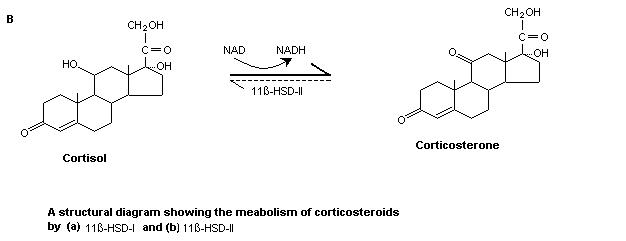 G-protein
ACTH R
Cholesterol
Adrenal Cortical 
Cell (Nucleus)
Adrenal Cortical Cell (Cytoplasm)
Blood Capillary
Hormone Mechanism of Action
Steroid hormones e.g. Cortisol
- Cholesterol undergoes series of modifications by cytochrome P450
-Once mature hormone cortisol produced, it can freely diffuse across the cell membrane into the circulation
Mitochondria
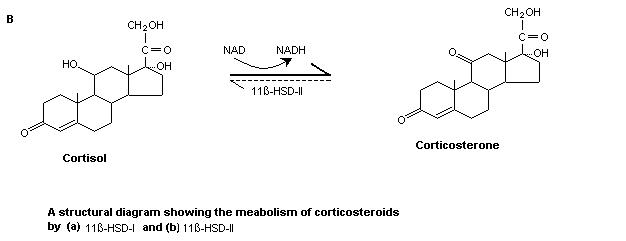 Cortisol
DNA
StAR protein
Esterase
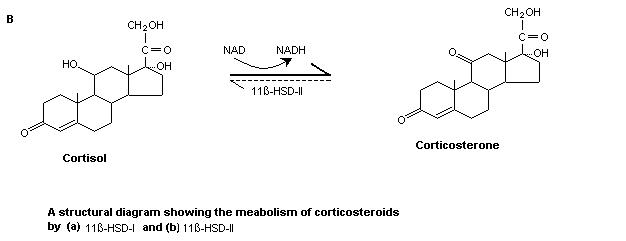 Fatty acid 
esters
Cholesterol
Adrenal Cortical 
Cell (Nucleus)
Blood Capillary
Adrenal Cortical Cell (Cytoplasm)
Peptide Hormones & catecholamine Receptors 3
Tyrosine Kinase Receptor
	
	-Transmembrane receptor

	-Consists of an effector system that is intrinsic part of the  structure

	-Each have an extracellular cysteine rich hormone/ligand (hormone) binding domain
 
	-Single transmembrane spanning domain

	-Intracellular  tyrosine kinase domain
	
	- Ligand binding induces  tyrosine kinase activation in the intracellular domain  that leads to phosphylation of proteins on tyrosine residues
Tyrosine Kinase Receptor
NH2
N-terminal extracellular cysteine rich ligand/hormone binding domain
Cadherin like
Cysteine rich


Transmembrane
Single transmembrane domain
C-terminal tyrosine kinase intracellular domain
Tyrosine kinase- catalyses phosphorylation of tyrosine residues on proteins
COOH
Steriod Hormone Receptors 
In contrast to protein hormones, steroid hormones ( adrenal & gonadal steroids) act via intra-nuclear receptors

Steroid hormones enter most cells by passive diffusion

Hormone binds to specific intracellular protein receptors both w/in cytoplasm & nucleus 

Steroid -receptor complex binds to DNA binding sites/ response elements (RE) to alter gene transcription and protein synthesis

Leads to stimulation of cell growth & differentiation and regulation of specific proteins

 Once receptor-hormone complex has interacted with the gene, re-establishment of the unoccupied receptor occurs with elimination of hormone  from the cell
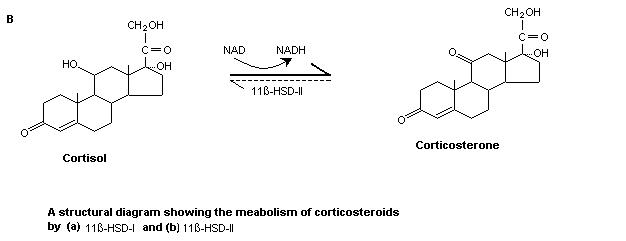 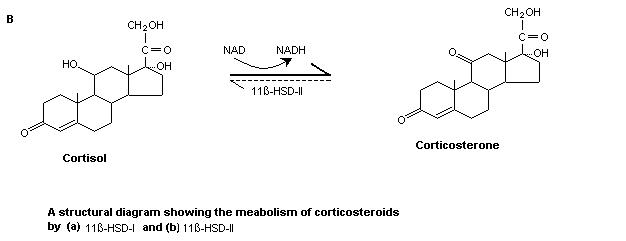 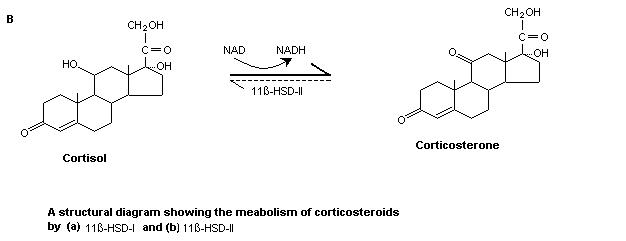 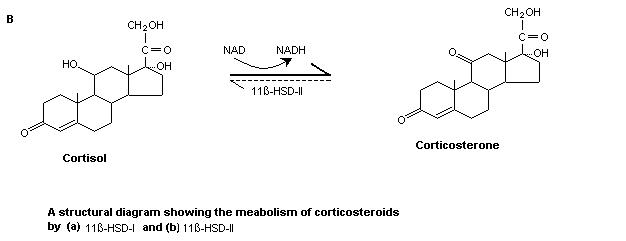 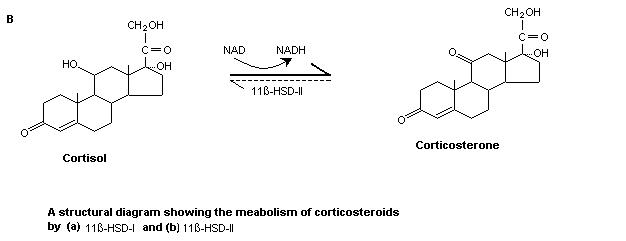 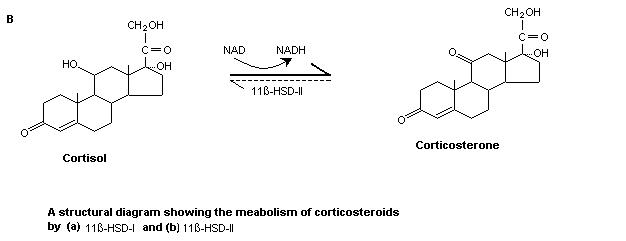 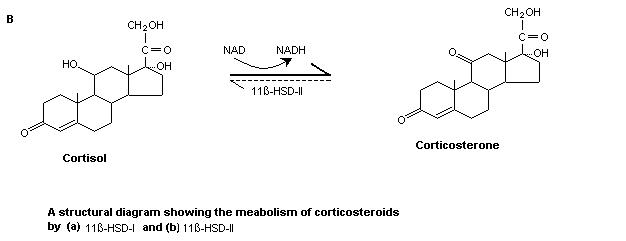 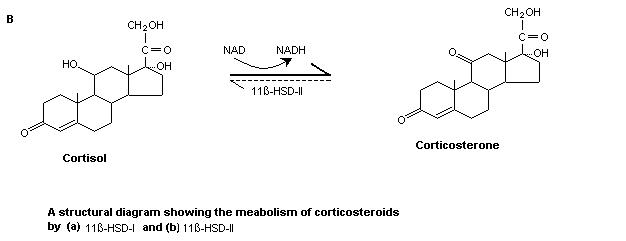 Hormone Mechanism of Action
Steroid hormones e.g. Cortisol
-Free Cortisol enters cell by passive diffusion
-Binds to specific Glucocorticoid (GC) receptors in cell cytoplasm
-
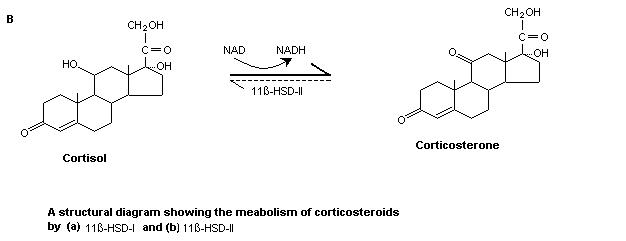 Specific GCR
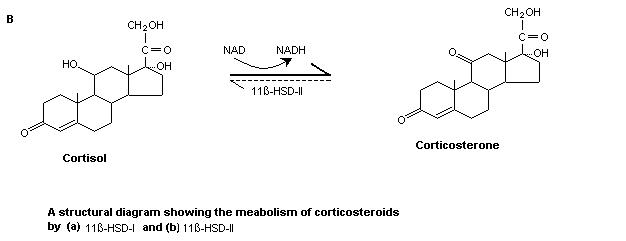 DNA
Endoplasmic Reticulum
Ribosomes
Target Cell  (Nucleus)
Blood Capillary
Target Cell (Cytoplasm)
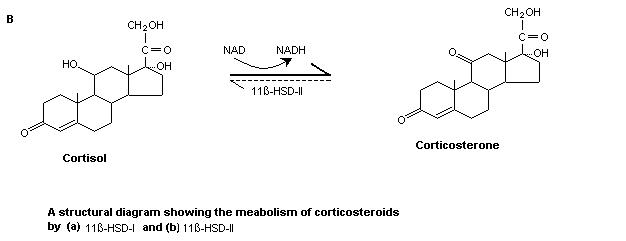 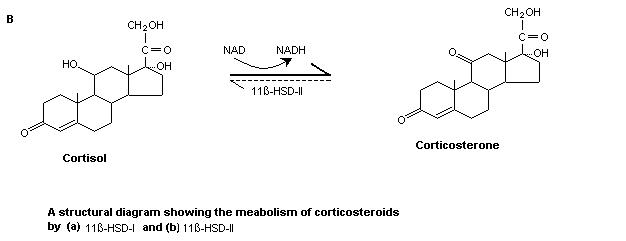 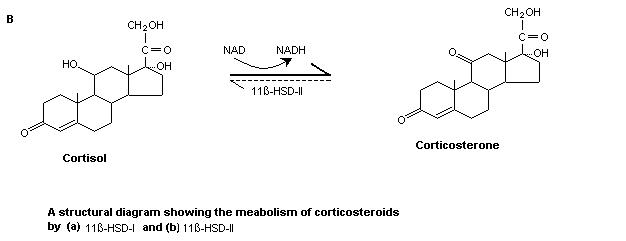 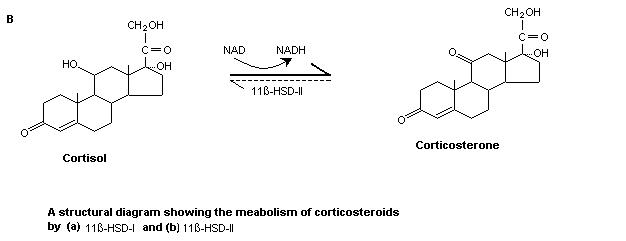 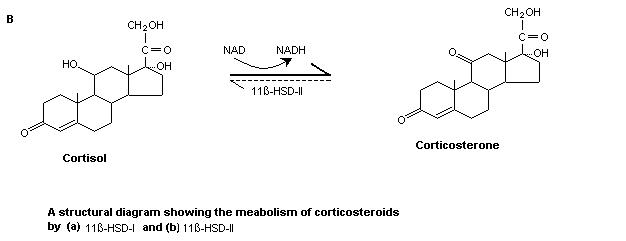 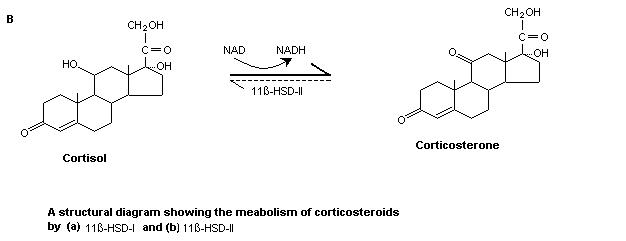 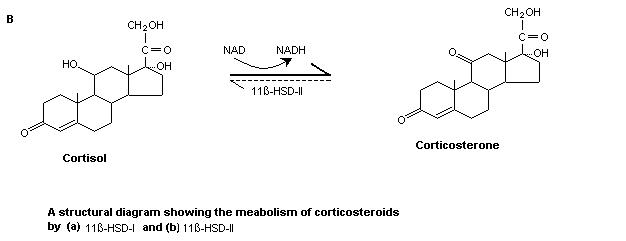 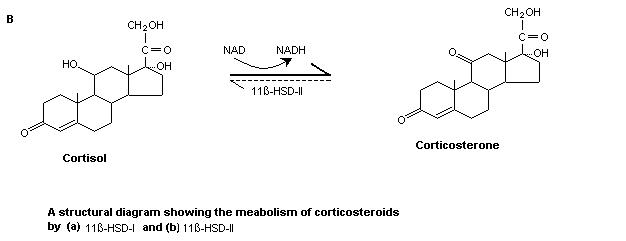 Hormone Mechanism of Action
2. Steriod hormones e.g cortisol
This hormone-receptor complex travels to nucleus & binds to specific DNA binding sites/RE 
-Leads to changes in transcription rates of specific genes and production of mRNA
-Translation of mRNA to protein within endoplasmic reticulum
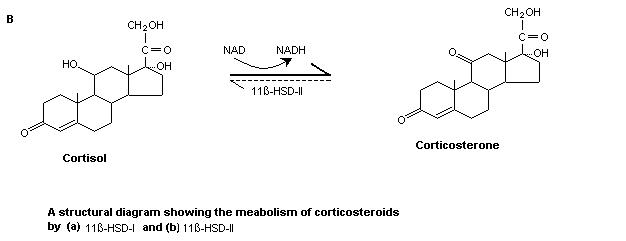 Specific GCR
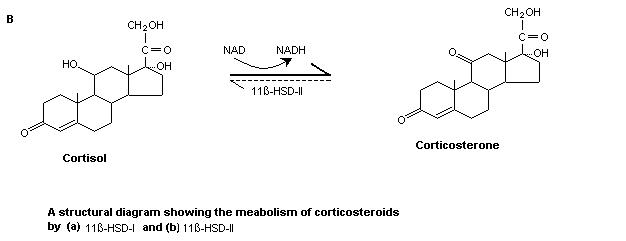 DNA
New protein
New protein 
                  mRNA
Endoplasmic Reticulum
Ribosomes
Target Cell 
   (Nucleus)
Blood Capillary
Target Cell (Cytoplasm)
Receptor Regulation

Concentration of receptors for particular hormone markedly alters sensitivity of cell to that hormone

Receptor down regulation
Sensitivity &/or no. of receptors  with prolonged exposure to high [hormone]
Receptor less sensitive

Receptor up regulation
Sensitivity &/or no. of receptors   with reduced exposure to [hormone]
Receptor more sensitive
Hormonal Feedback Mechanism

Distinguishing characteristic of Endocrine system is feedback control of hormonal production

Virtually all hormones are some type of feedback control

Necessary for normal endocrine homeostasis

Most  hormone systems have feedback control of hormone production which are closed loop systems

Therefore regulates its own production

Protect against excessive hormone action
FEEDBACK RELATIONSHIPS 2

Feedback mechanisms are of two types: Negative feedback & Positive feedback

 Negative feedback prevailing control mechanism regulating endocrine function and is a closed loop system

Hormones produced by peripheral target organ feedback onto organ that stimulates it to control its own function

Paradigm for this feedback control is interaction of hypothalamus & pituitary (H-P) with target organs (eg thyroid, adrenals and gonads)

Peripheral hormone form target organ feeds back to H-P system thus regulating target gland hormone production

Feedback relationship reason why need simultaneous assessment of stimulatory and peripheral hormone analysis is necessary  for assessment of endocrine status
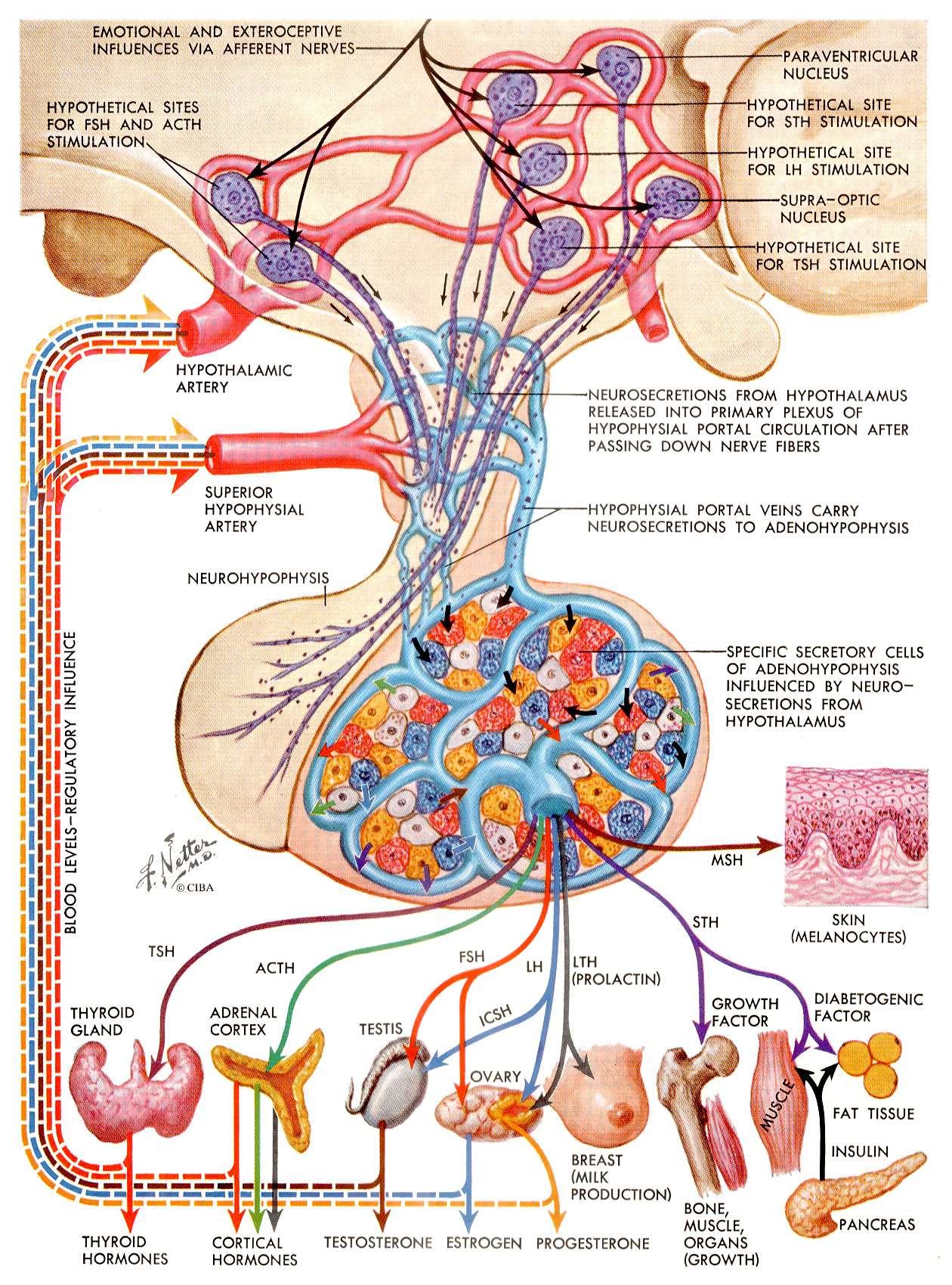 Brain
Environment Sensory inputs
Hypothalamus
Releasing factors
Inhibiting factors
-
-
+
Pituitary
+
Tropic hormones
Target Organ
Hormone
Hypothalamus
-
TRH
+
TSH
    +
Pituitary
-
Thyroid
T3
}
T4
H-P-Thyroid axis- Homeostasis
Feedback relationships
Feedback relationship reason why need both simultaneous assessment of stimulatory (eg pituitary hormone) and peripheral hormone analysis for assessment of endocrine status 


In endocrine dysfunction-Indicates where problem lies
Feedback relationships-Gland hypofunction
Peripheral gland failure (Primary) 
Low peripheral hormone
High stimulatory/trophic
Eg;  T3/T4 with  TSH (10 hypothyroidism)
	 E2 with   FSH/LH (10 hypogonadism)

Pituitary Gland failure (Secondary)
 	-Low stimulatory (pit) hormone
Low peripheral hormone
Eg;  TSH with  T4/T3 (20 hypothyroidism )
	  FSH/LH with  E2/testosterone (20 hypogonadism)
10 HYPOTHYROIDISM
-
Hypothalamus
+++
TRH
TSH   ++++
Pituitary
-
X
Thyroid
x
x
T3
}
 T4
Gland hypofunction
Peripheral gland failure
Low peripheral hormone
High stimulatory/trophic
Eg;  T3/T4 with  TSH (10 hypothyroidism)
	 E2 with   FSH/LH (10 hypogonadism)
20 HYPOTHYROIDISM
-
Hypothalamus
+++
TRH
X
Pituitary
TSH
-
Thyroid
x
x
T3
}
 T4
Gland hypofunction
Pituitary Gland failure
 	-Low stimulatory (pit) hormone
Low peripheral hormone
Eg;  TSH with  T4/T3 (20 hypothyroidism )
	  FSH/LH with  E2/testosterone (20 hypogonadism)
Feedback relationships-Gland Hyperfunction
Peripheral gland overproduction (1o )
High peripheral hormone
Suppressed stimulatory/trophic  (pituitary hormone)

Eg;  T3/T4 with  TSH (Thyroid adenoma)
	  Cortisol with  ACTH (Cushings 2o to adrenal adenoma)
1o HYPERTHYROIDISM
-
Hypothalamus
TRH
Pituitary
TSH
-
Thyroid
 T3
}
 T4
Gland Hyperfunction
Peripheral gland overproduction
High peripheral hormone
Suppressed stimulatory/trophic

Eg;  T3/T4 with  TSH (Thyroid adenoma)
	  Cortisol with  ACTH (Cushings 2o to adrenal adenoma)
Feedback relationships-Gland Hyperfunction
Pituitary gland overproduction
High stimulatory/trophic (pituitary) hormone 
High peripheral hormone 
Eg;    ACTH with   cortisol (Cushings 2o to pituitary adenoma)
Cushing’s disease (pit. Adenoma)
-
Hypothalamus
CRF
Pituitary
ACTH
-
Adrenals
Cortisol
Feedback relationships
Pituitary gland overproduction
High stimulatory/trophic 
High peripheral hormone 
Eg;    ACTH with   cortisol (Cushings 2o to pituitary adenoma)
Biological rhythms
Most hormones secreted in a pulsatile manner 

Pulsatility can vary over mins, hours or days

eg; LH/FSH/GH –pulses every 2 hours
ACTH/cortisol –circadian variability
T4- long half life (7-10 days)

Hormonal rhythmicity effected by other regulatory factors 
eg: Stress (ACTH/GH/Prolactin)
Hypoglycaemia (ACTH/GH)
Infection (ACTH)
Sleep (GH)
Summary
Hormone Receptors 
–Cell surface (Protein hormone)
-Intracellular (Steroid)


Hormone mechanism of action at target tissues

Importance of hormone feedback and homeostasis

Biological rhythms